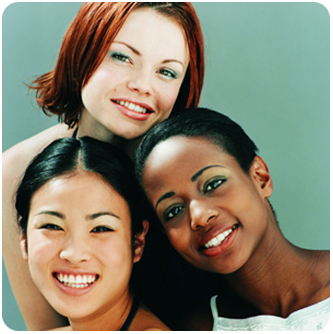 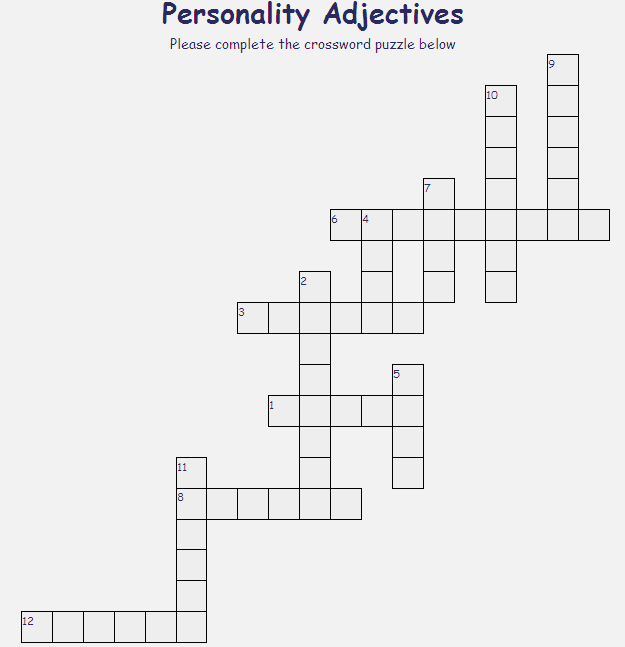 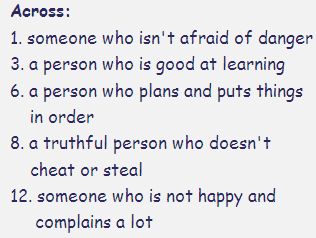 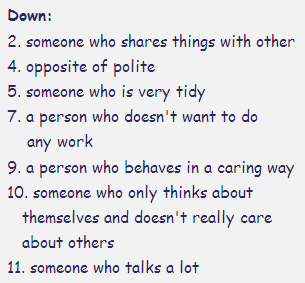 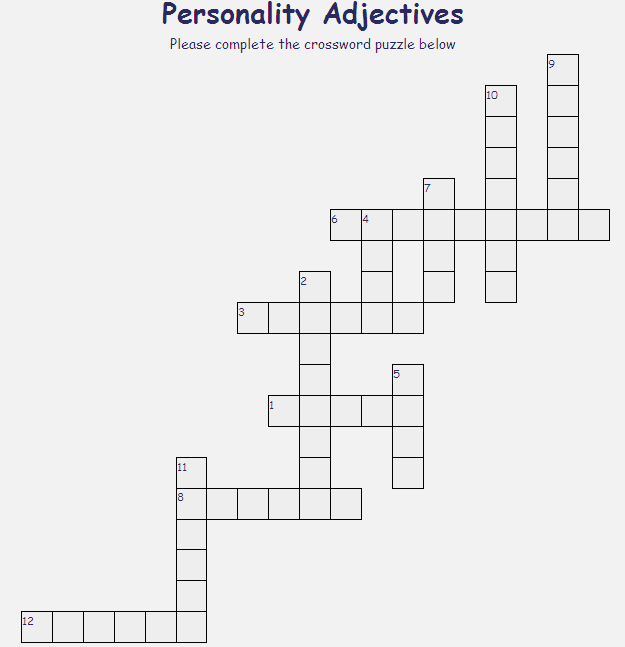 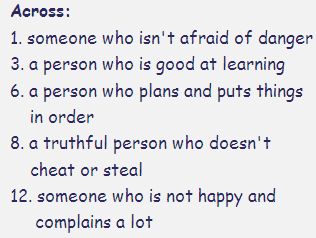 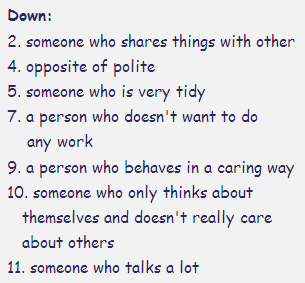 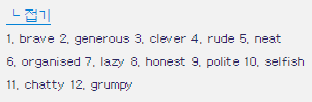 Sensitive
Withdrawn
Fun-loving
Honest
Funny
Whiney
Brave
Shy
Strict
Boring
Mean
Smart
Loving
Easygoing
Talkative
Aggressive
Thoughtful
Romantic
Confident
Spontaneous
Well- spoken
Caring
Sensible
Positive
Honest
Funny
Whiney
Brave
Shy
Strict
Boring
Mean
Smart
Loving
Easygoing
Talkative
Aggressive
Thoughtful
Romantic
Confident
Spontaneous
Well- spoken
Sensitive
Sweet
Withdrawn
Outgoing
Energetic
Well-read
Punctual
Giving
Kind
Capable
Humble
Playful
Cool
Generous
Charismatic
Emotional
Moody
Hard-working
Responsible
Understanding
Uptight
Rude
Obsessive
Pushy
Sensitive
Sweet
Withdrawn
Outgoing
Energetic
Well-read
Punctual
Giving
Kind
Capable
Humble
Playful
Cool
Generous
Charismatic
Emotional
Moody
Hard-working
Responsible
Understanding
Uptight
Rude
Obsessive
Pushy
Kate
Jenny
Ian
Tina
Lina
Jenise
Jennifer
Esther
Ben
Ben
Ben
Ben
I think I am …
I think I am …
I want to be…
I want to be…
Positive
Negative
Honest
Funny
Confident
Easygoing
Well-traveled
Whiney
Romantic
Thoughtful
Loving
Well-spoken
Caring
Charismatic
Kind
Punctual
Hard-working
Capable
Outgoing
Playful
Generous
Humble
Responsible
Intelligent
Giving
Sweet
Cool
Calm
Positive
Energetic
Sensible
Fun-loving
Shy
Strict
Talkative
Aggressive
Self-centered
Cold-hearted
Boring
Controlling
Mean
Negative
Weird
Goofy
Emotional
Messy
Moody
Picky
Rude
Disrespectful
Obsessive
Pushy
Cranky
Sarcastic
Uptight
Private
Wishy washy
Withdrawn
Sensitive
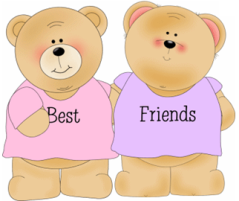 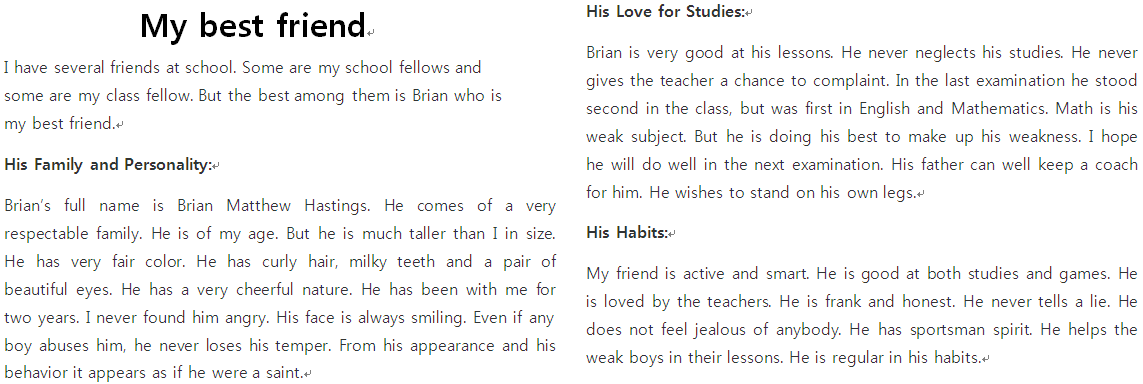 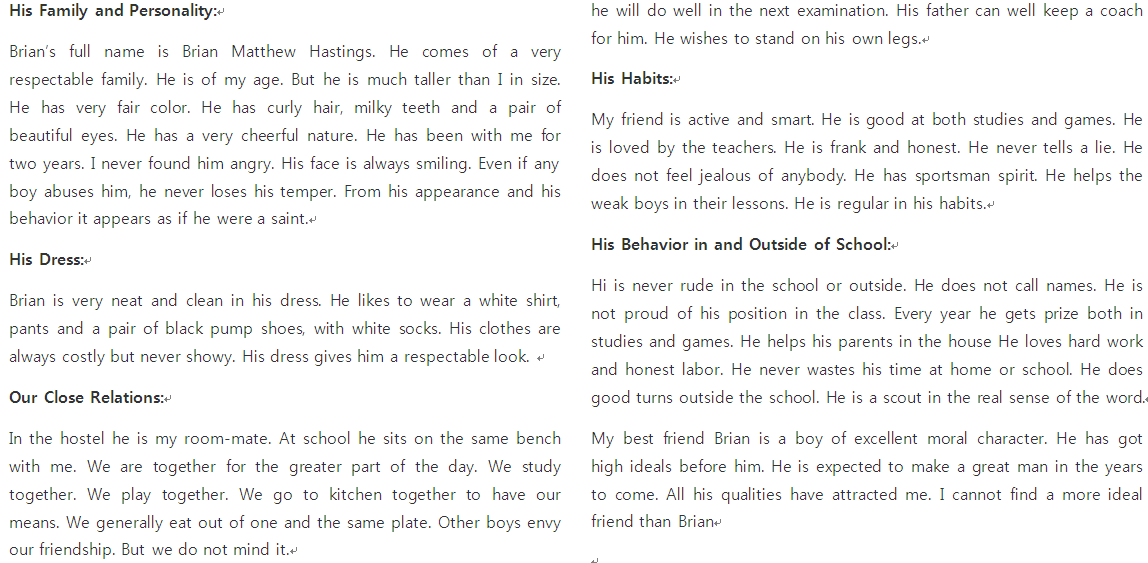 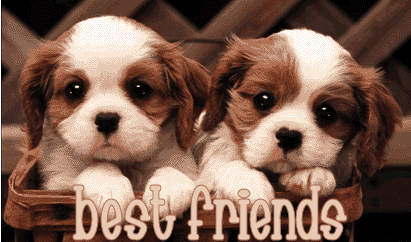 By
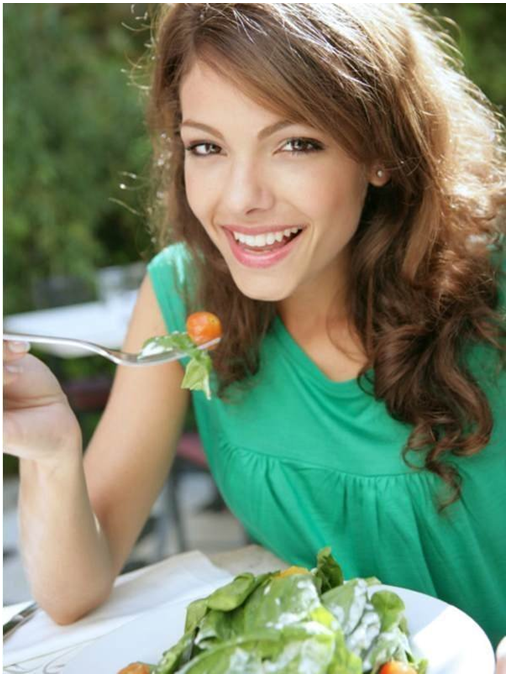